Monday 23rd November 2020
Morning Activity
Silent Reading 



Practice times tables
Assembly
Rockstars
Maths
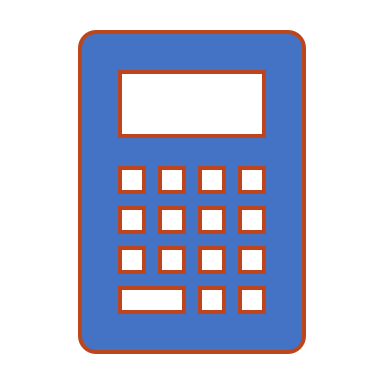 I can identify and use multiples.
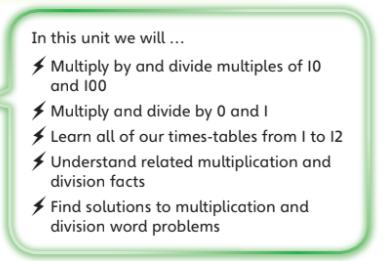 Key Vocabulary
What is a multiple?
https://www.youtube.com/watch?v=qKV_TiZqaMY
1)	Which number is not in the 4 times table?

		4		12			14			20			24

2)	Which number is in the 5 and 7 times tables?

		5			7			25			50			70	

Fill in the missing numbers in the sequence.

	____		15		 ____		 21			24			

Fill in the missing numbers in the sequence.

	30		 ____ 		20		 ____		10
1)	Which number is not in the 4 times table?

		4		12			14			20			24

2)	Which number is in the 5 and 7 times tables?

		5			7			25			50			70	

Fill in the missing numbers in the sequence.

	____		15		 ____		 21			24		

Fill in the missing numbers in the sequence.

	30		 ____ 		20		 ____		10
12
18
25
15
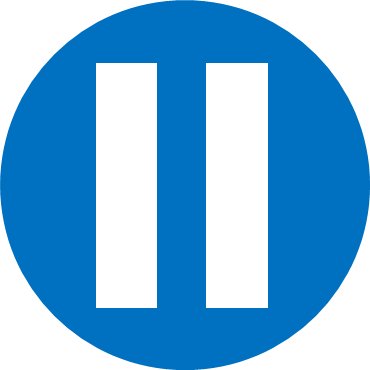 Have a think
What do all these numbers have in common?
72
123
6
3
27
12
60
They are all in the 3 times table.
They are all multiples of 3
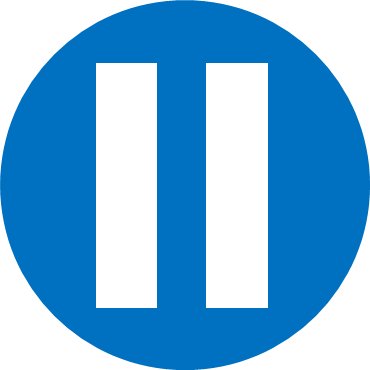 Have a think
Which of these numbers are in the 7 times table?
70
5
84
35
79
15
43
The circled numbers are all multiples of 7
Multiples of 2
0		2		4		6		8		10		12		14
Multiples of 4
0		4		8		12		16		20		24		28
Multiples of 6
0		6		12		18		24		30		36		42
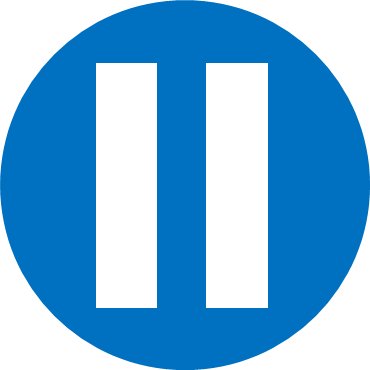 Have a think
1) Give an example of a number which is a multiple of 2, 4 and 6
0
12
even
2) All the multiples of an even number are _____ .
All the multiples of an even number are even, so all the multiples of an odd number must be odd.
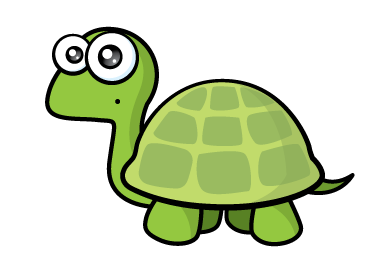 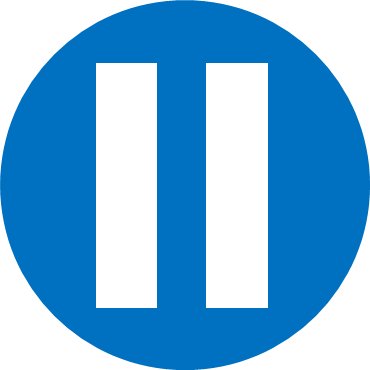 Have a think
Explain how you know that Tiny is incorrect.
Use an odd multiplication table to help you.
5 is odd and has odd multiples (for example 15) and even multiples (for example 20).
11 is odd and has odd multiples (for example 55) and even multiples (for example 88).
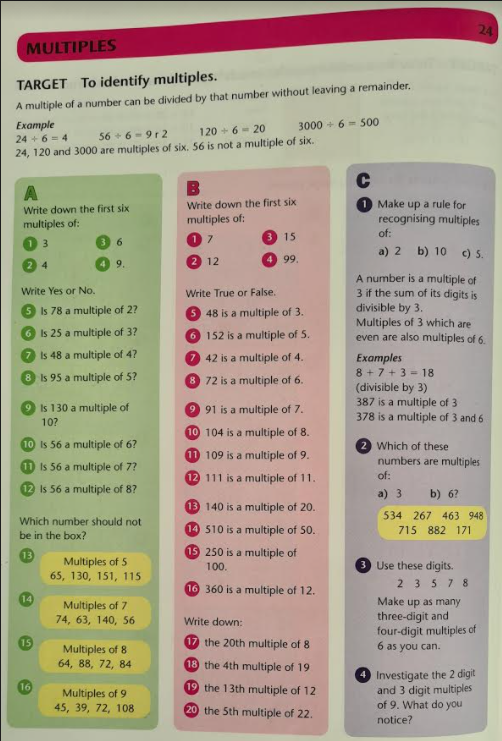 Target Maths A, B & C
Pick your challenge!!!
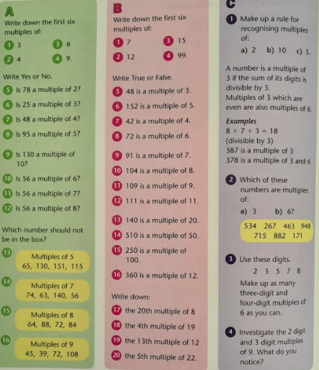 Challenge
Plenary
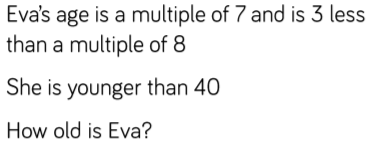 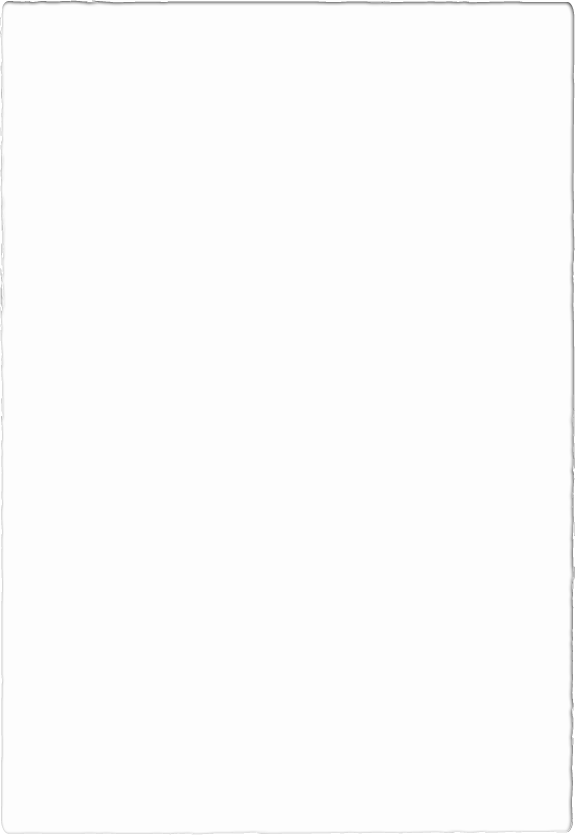 Break
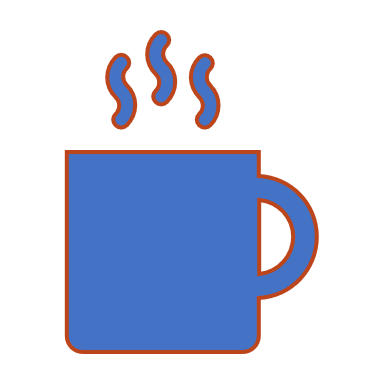 DT – Making a Pulley
https://www.youtube.com/watch?v=LiBcur1aqcg
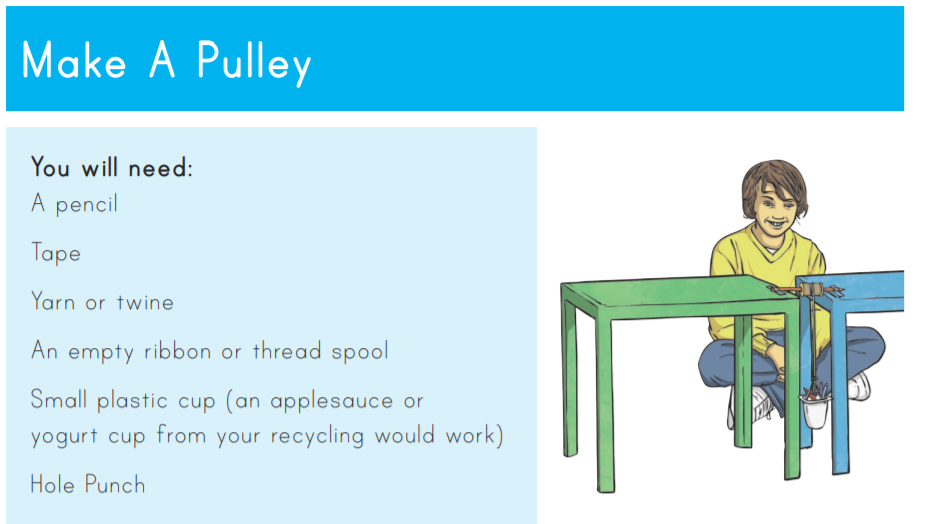 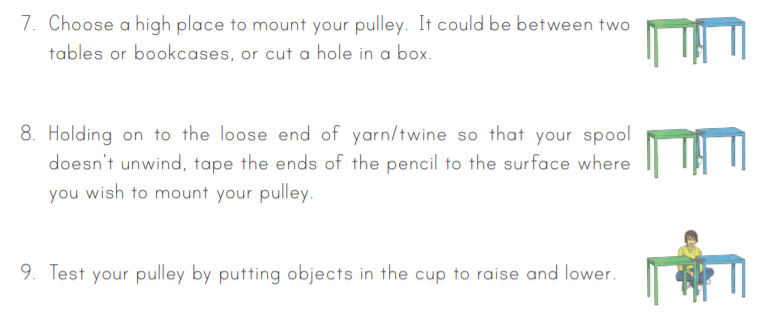 In your books…
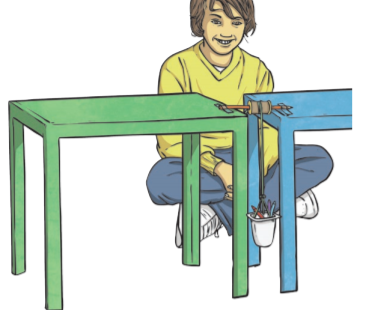 Draw a diagram of how your pulley is going to work.

Use the picture to help you.


Label the drawing and explain what is happening in the drawing.

Give a couple of examples of how pullies might be used in our world today.
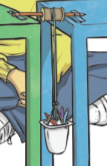 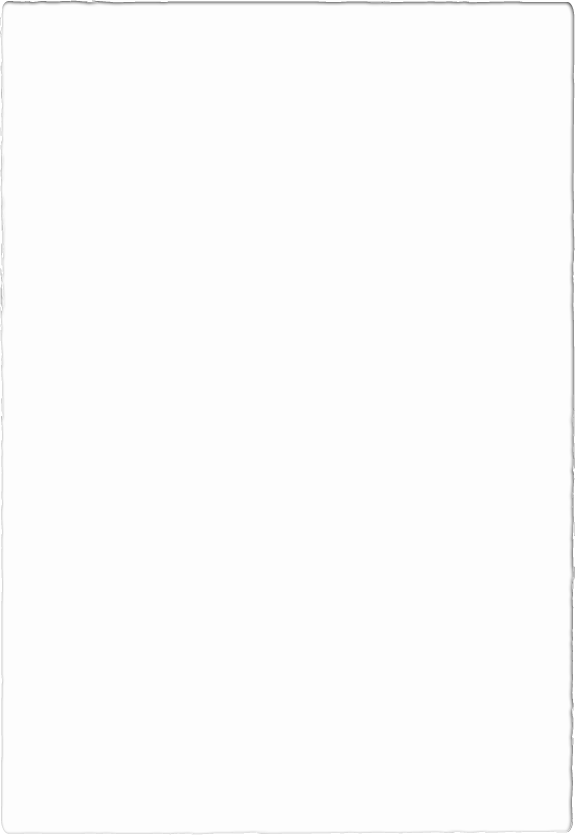 R.E
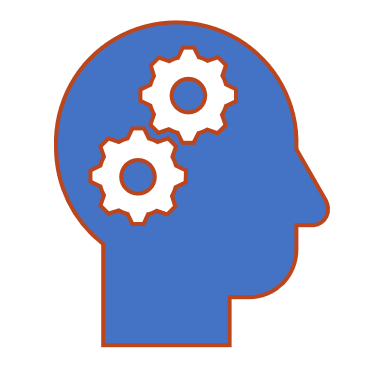 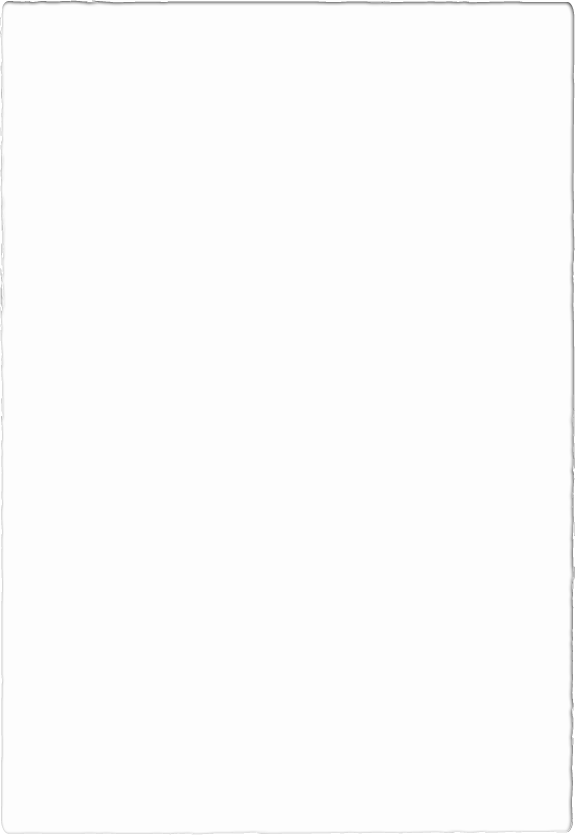 Lunch
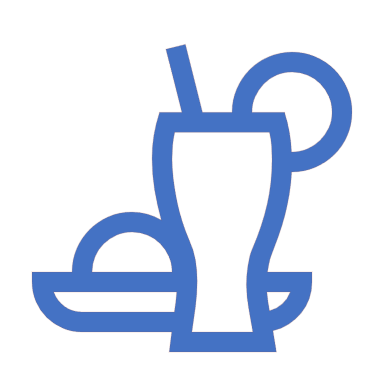 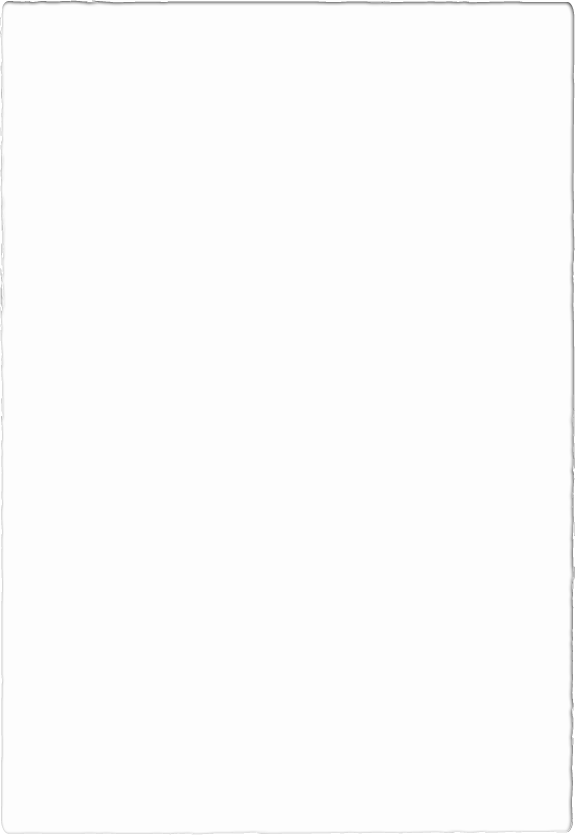 R.E
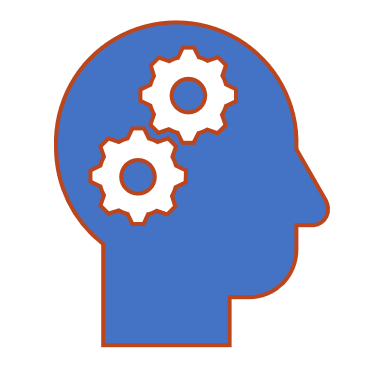 English
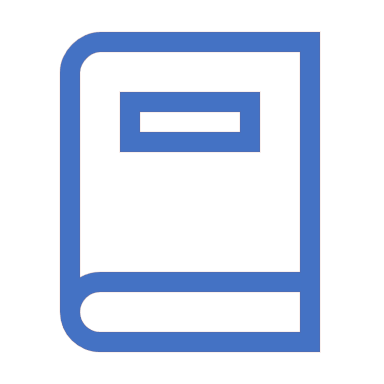 I can predict what might happen from details stated and implied
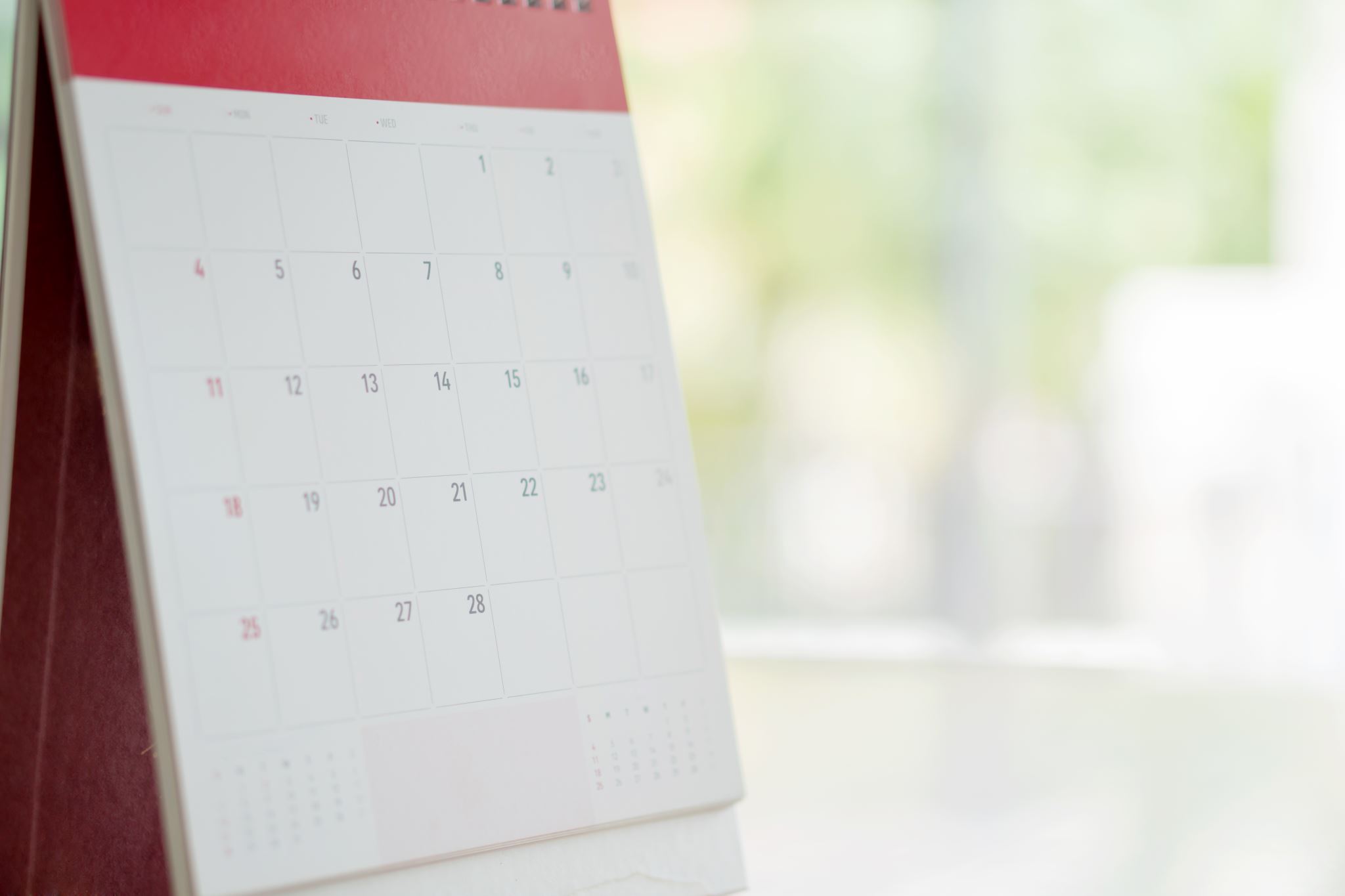 What can you remember from Friday’s Lesson?
When we are looking at a new text…
We look at the clues and provide evidence…

What Genre do you think it might be and why?
What would you like to know about it? (Questions) “Who, Where, What, When and Why?”
Likes and Dislikes (Why?)
Predictions – I predict that…. because…
 Important information – Characters, Setting etc.
Extracts
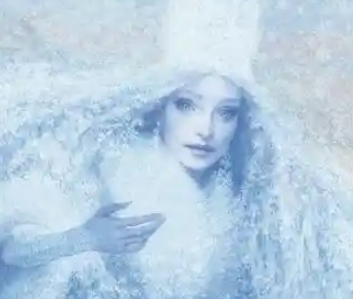 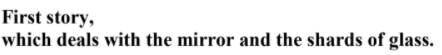 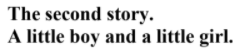 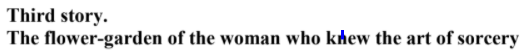 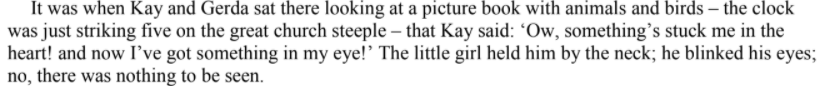 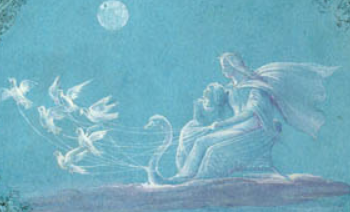 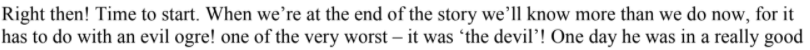 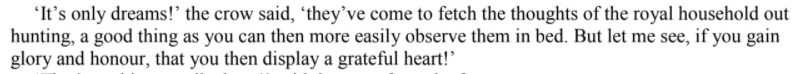 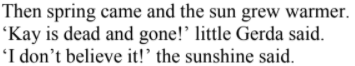 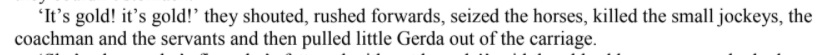 Record your thoughts
What Genre do you think it might be and why?
What would you like to know about it? (Questions) “Who, Where, What, When and Why?”
Likes and Dislikes (Why?)
Predictions – I predict that…. because…
 Important information – Characters, Setting etc.
Let’s share our ideas
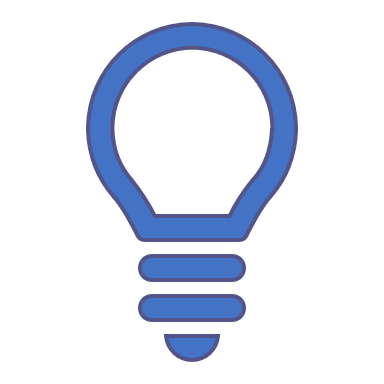 In your book you are going to create…
Likes and Dislikes
Predictions
Genre
Thoughts and Feelings
Questions
Important Information
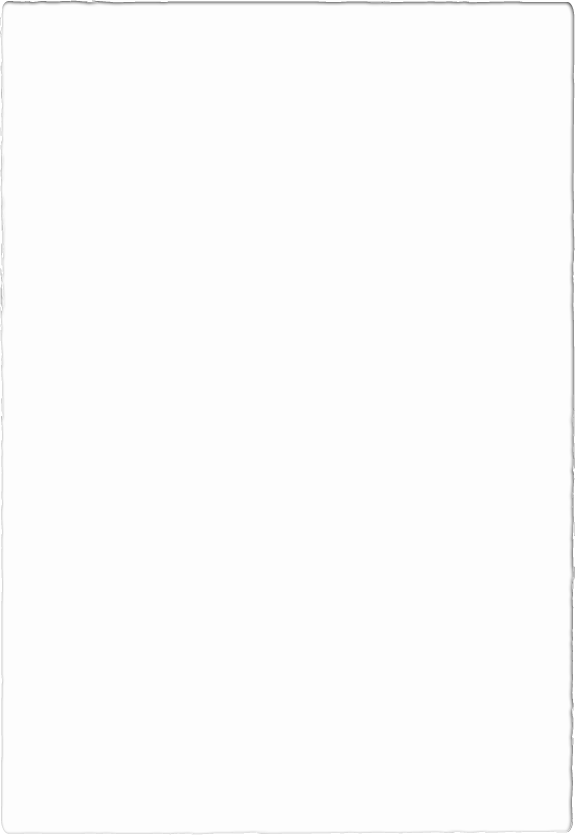 Home time
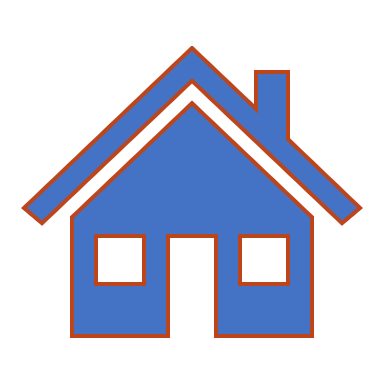